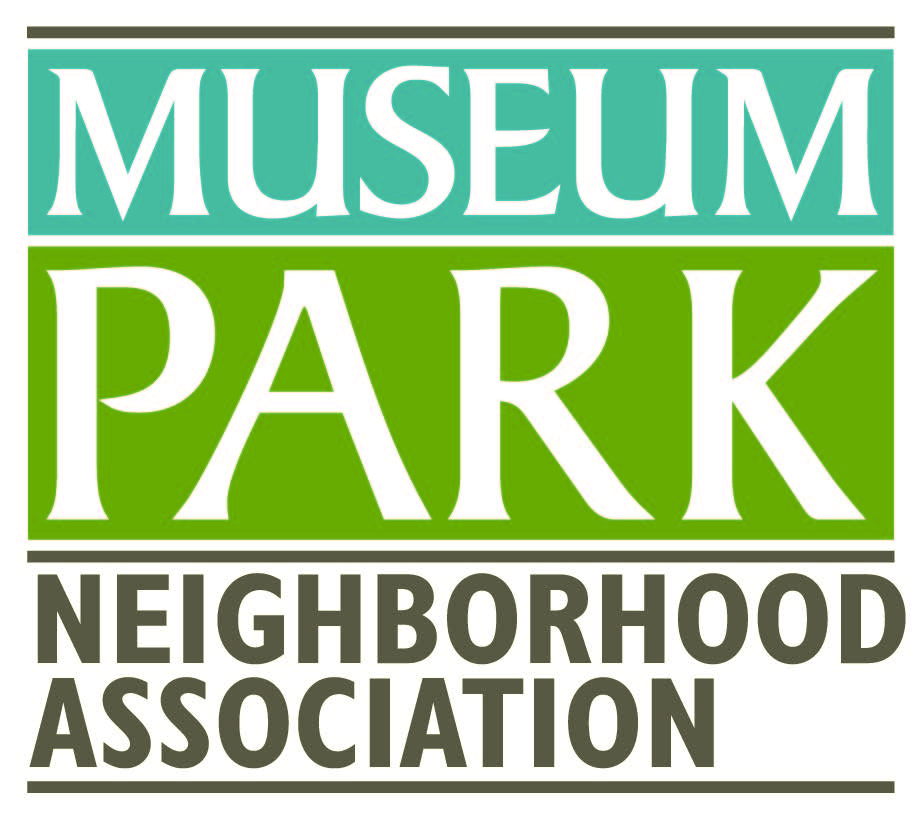 GENERAL MEETING AGENDA
Wednesday, February 7, 6:00 pm